Spaghetti bolognese
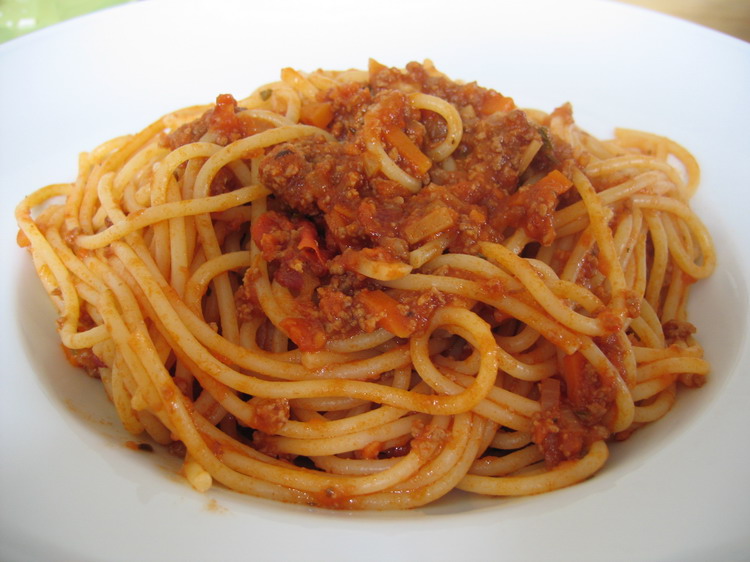 Wat hebben we nodig?
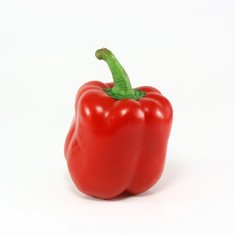 1 rode paprika
 
5  wortelen

2 uien 

1 teentje knoflook

3 blikken tomatenblokjes 

1 bouillonblokje

750 g gehakt

Spaghetti

Geraspte kaas
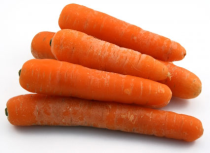 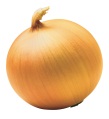 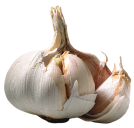 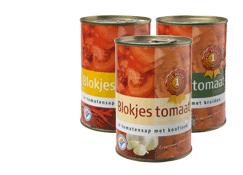 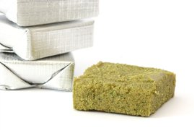 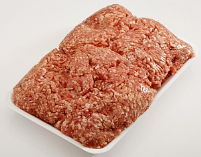 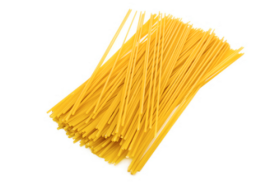 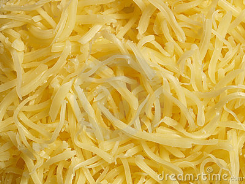 Schil de ui en de look en snipper deze fijn
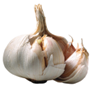 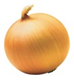 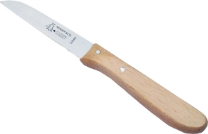 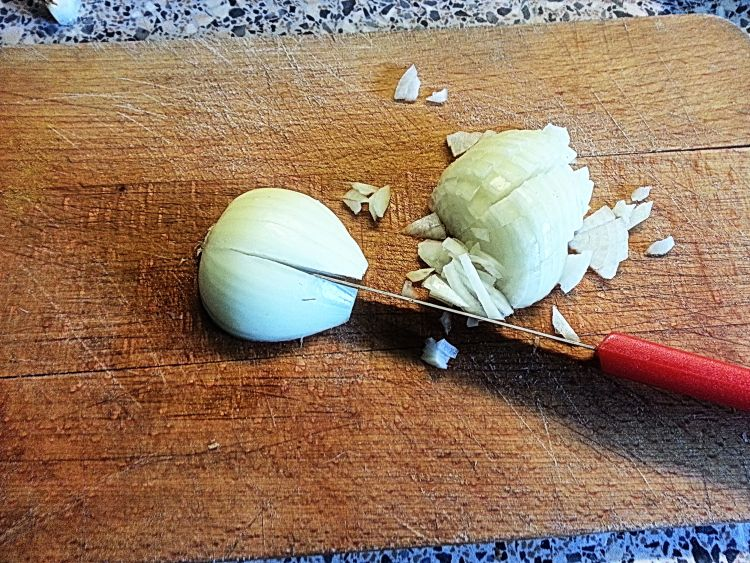 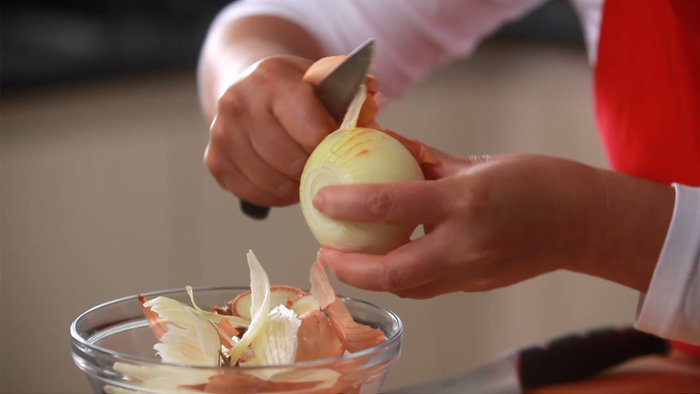 Schil de wortelen en snijd deze in stukjes
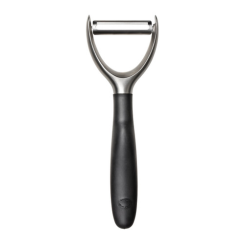 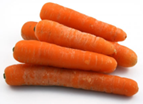 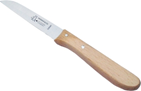 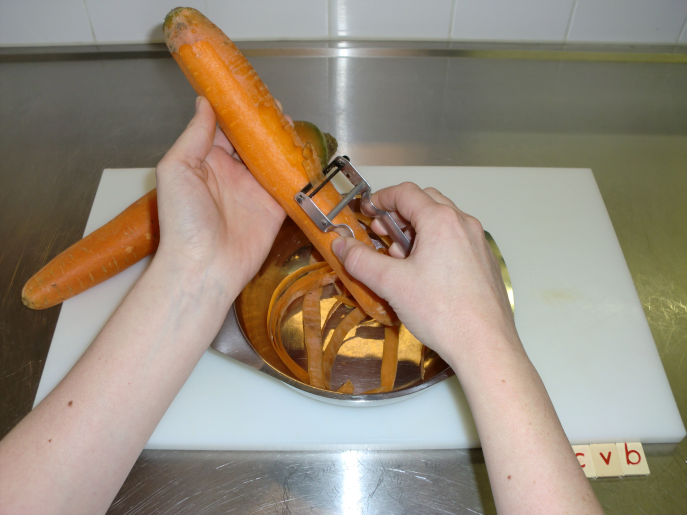 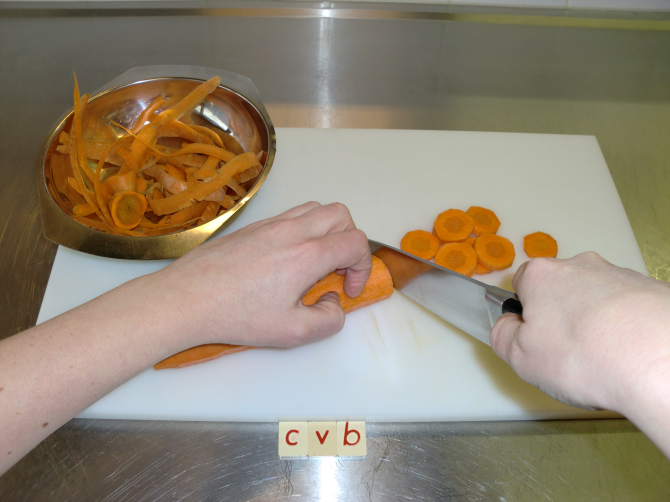 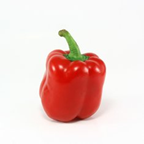 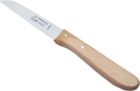 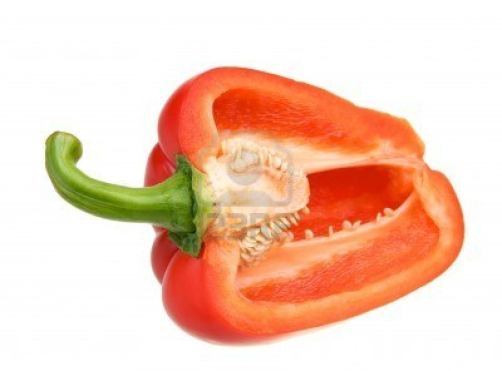 Snijd de paprika door midden


Haal de pitjes eruit


Snijd de paprika in stukjes
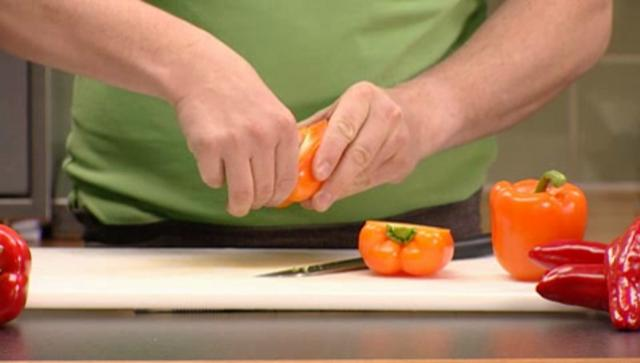 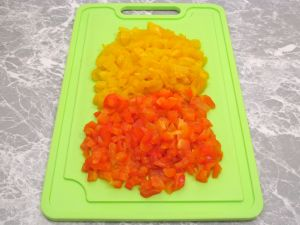 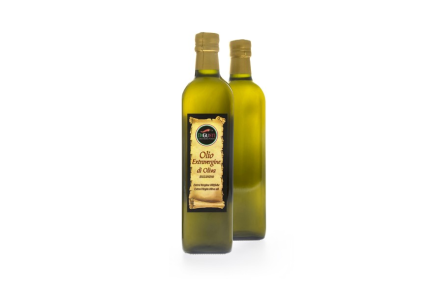 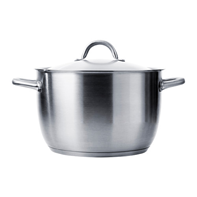 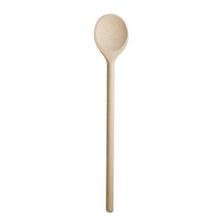 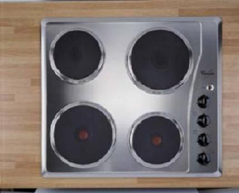 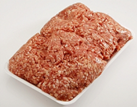 Doe olie in de ketel


Bak het gehakt


Doe de paprika, de ui, de wortelen en de look erbij
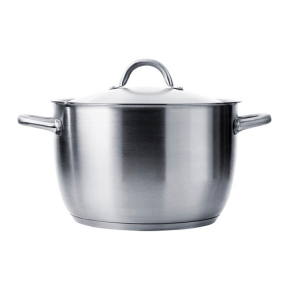 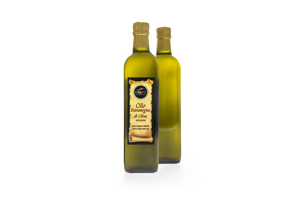 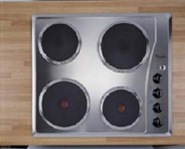 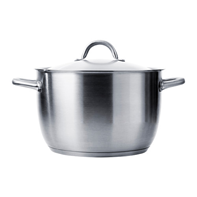 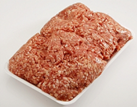 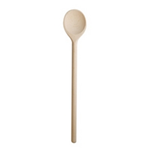 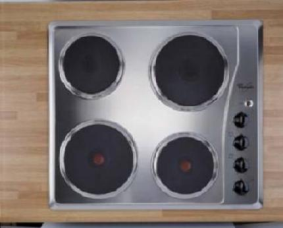 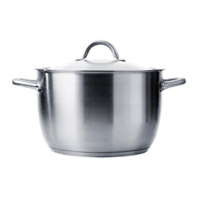 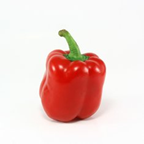 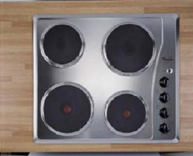 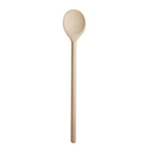 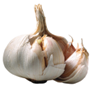 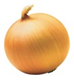 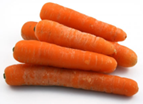 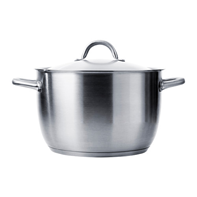 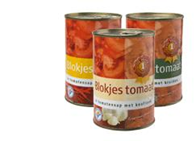 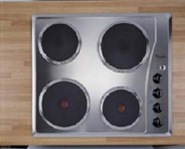 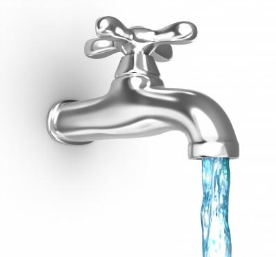 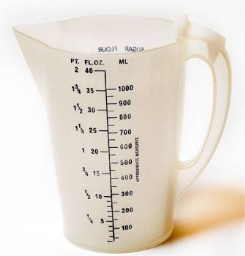 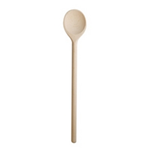 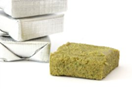 Doe de tomatenblokjes, 5 dl water en het bouillonblokje erbij en laat sudderen
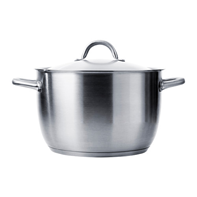 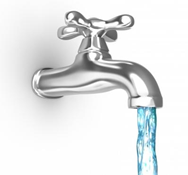 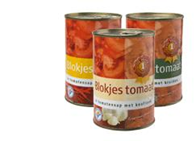 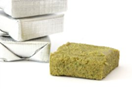 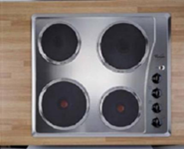 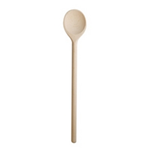 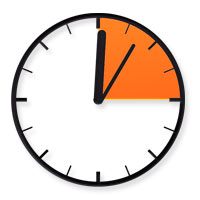 15 minuten
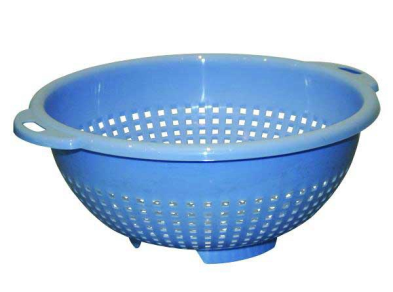 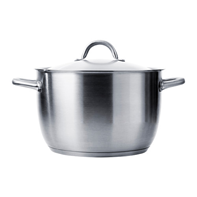 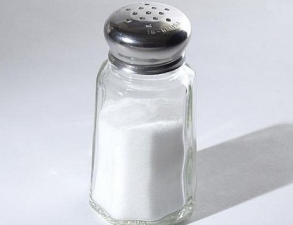 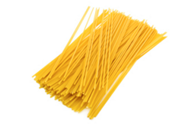 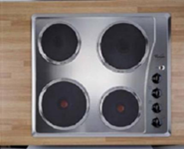 Kook de pasta gaar in gezouten water 



Giet de pasta af
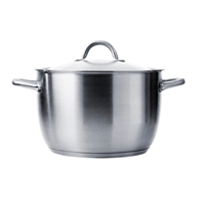 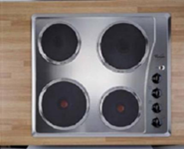 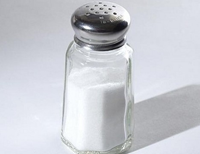 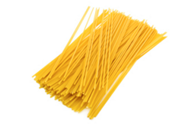 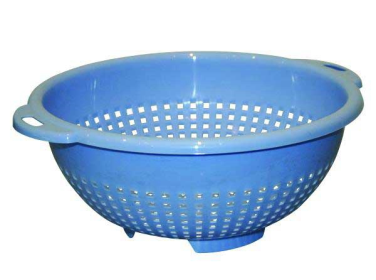 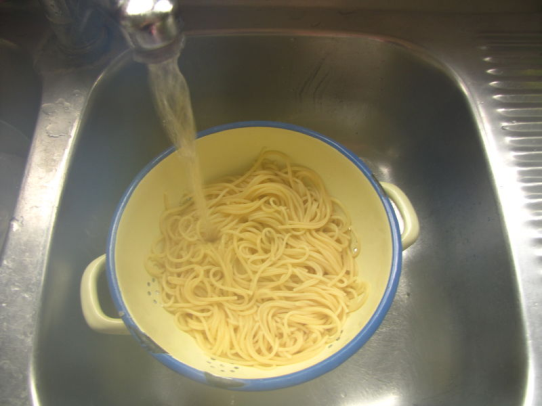 Neem pasta op een bord


Doe saus over de pasta


Bestrooi met kaas
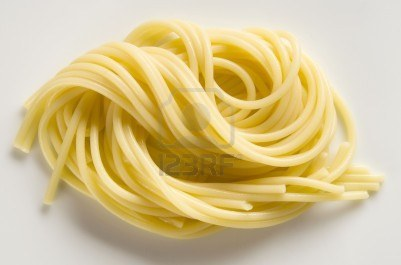 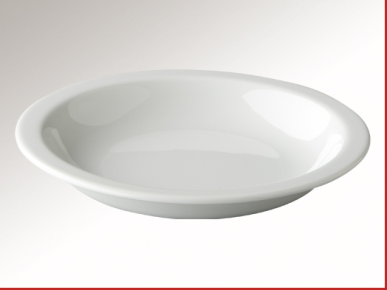 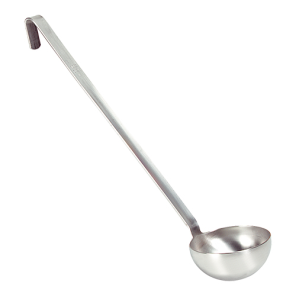 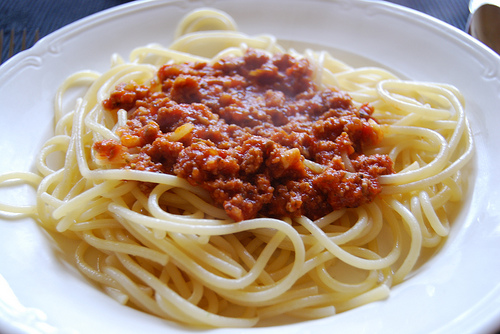 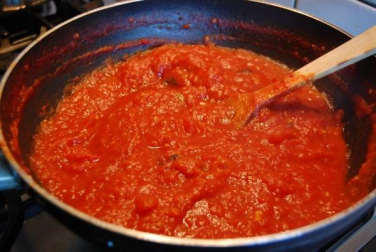 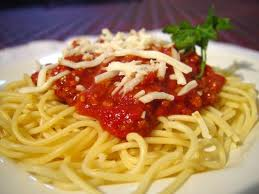 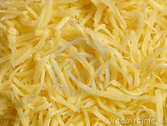 SMAKELIJK
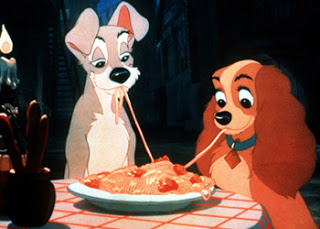